العناصر الغذائية
الغذاء :
مجموعة من الاطعمة تمد الجسم 
بما يحتاجه من العناصر الغذائية
 للقيام بوظائفه الحيوية.
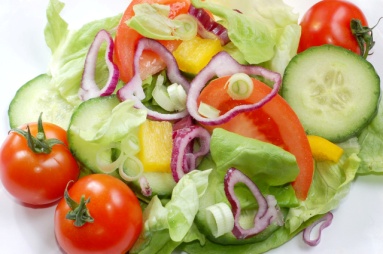 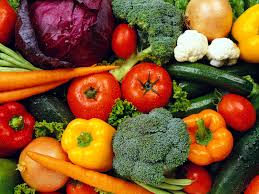 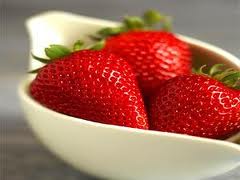 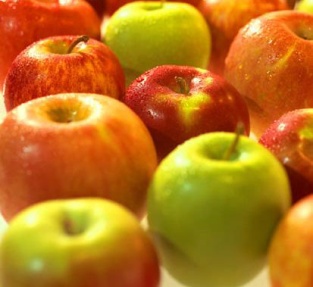 العناصر الغذائية :
مواد موجودة في الطعام يحتاج الجسم اليها للنمو وإصلاح التالف من الخلايا وإنتاج الطاقة.
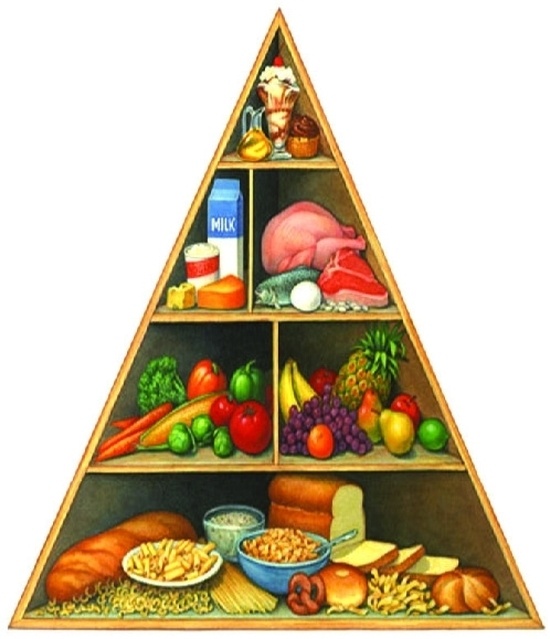 في هذا الشكل مجموعات غذائية مهمة اذا حصل عليها جسمك يوميا فان تغذيتك سليمة وهي :
البروتينات :
يحتاج اليها الجسم من اجل النمو وتعويض الانسجة التالفة.
مصادرها
بروتين نباتي
بروتين حيواني
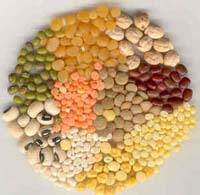 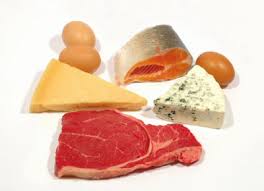 الدهون :
تزود الجسم بالطاقة و الحرارة.
مصادرها
دهون نباتية
دهون حيوانية
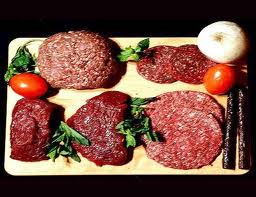 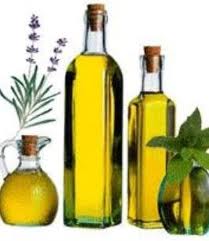 فائدة
ينبغي الاقلال من الدهون لان الاكثار منها يسبب السمنة وتصلب الشرايين.
الكربوهيدرات :
المصدر الرئيس للطاقة.
مصادرها
النشويات
السكريات
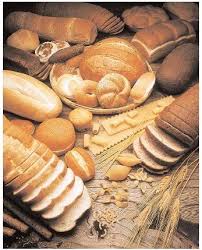 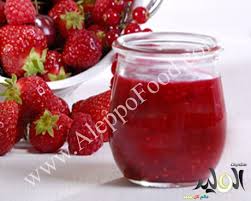 الفيتامينات والأملاح المعدنية :
أساسية للنمو والحفاظ على الصحة والوقاية من الامراض ويحتاج الجسم الى كميات قليلة منها و تتوفر في اغلب الاطعمة بكميات مختلفة.
أولا:الفيتامينات: ومن أمثلتها :
فيتامين أ-ب المركب-جـ -د وغيرها.
مصادرها
الخضراوات
الفواكه
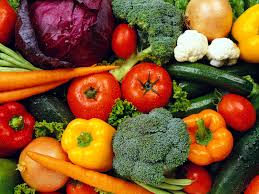 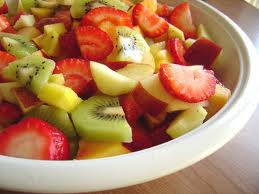 هل تعلمين ؟ ان اشعة الشمس من أهم مصادر فيتامين  ( د ) .
ثانيا: الاملاح المعدنية: ومن أمثلتها :
الحديد
مصادره
الكالسيوم 
مصادره
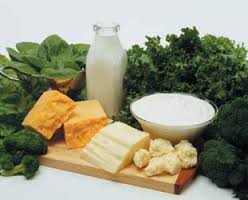 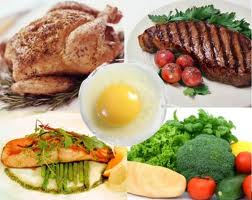 اليود 
مصادره
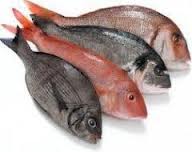 الماء
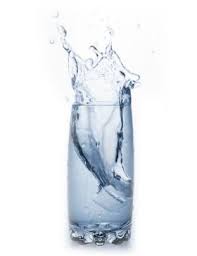 ضروري لخلايا الجسم ونحصل عليه من ماء الشرب و المشروبات المختلفة كالعصير والحليب والفواكه والخضراوات والحساء.
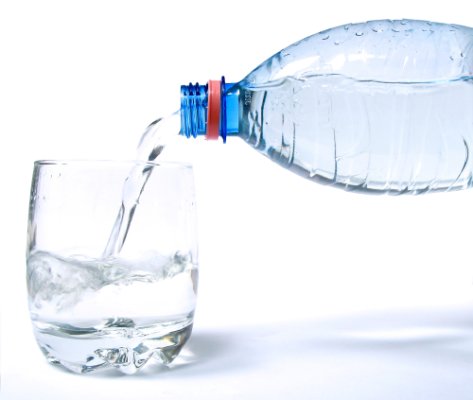 لماذا نشرب الماء ؟
طريقة إعداد الوجبات الغذائية المتوازنة :
عند إعداد الوجبة الغذائية ينبغي :
1- اختيار صنف او اكثر من اغذية البناء مثل: اللحوم او الطيور او البقول او الحليب ومنتجاته.
2- اختيار صنف او اكثر من اغذية الوقاية مثل: الفواكه والخضراوات.
3- اكمال الوجبة بعد ذلك بإضافة الاصناف الملائمة من اغذية الطاقة والحرارة مثل: الأرز أو المعكرونة او الخبز.